SAY
anything
Rules
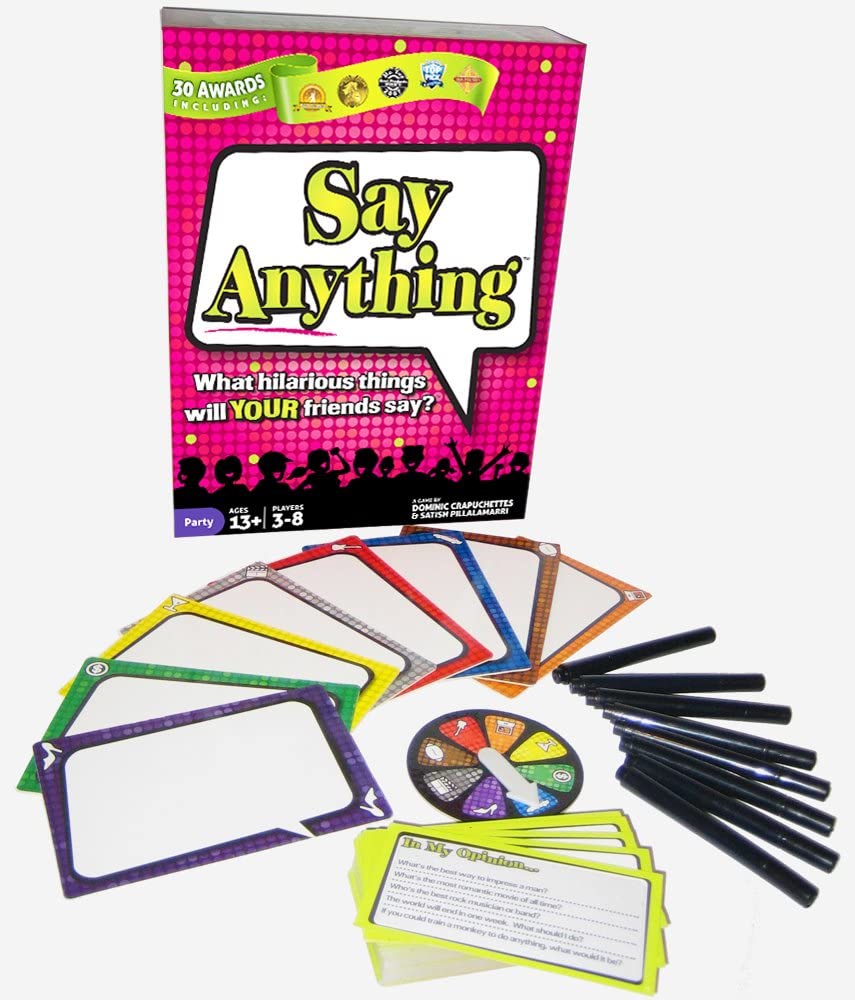 Each player gets:
Whiteboard
Marker
Eraser
2 tokens
Rules
Choose a judge.
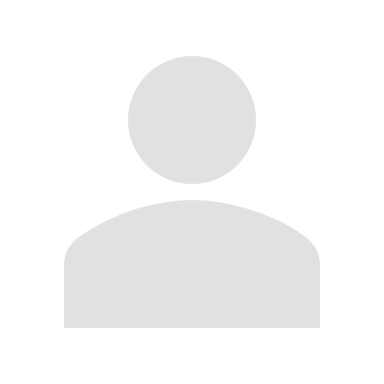 Judge
Read a question.
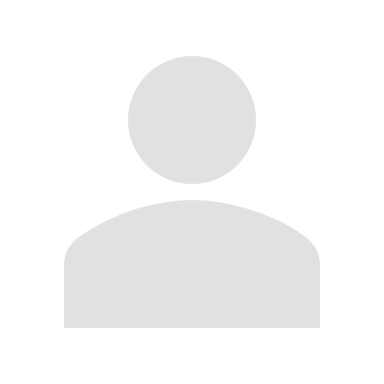 Players
Write an answer.
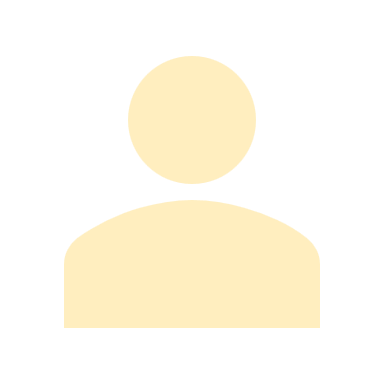 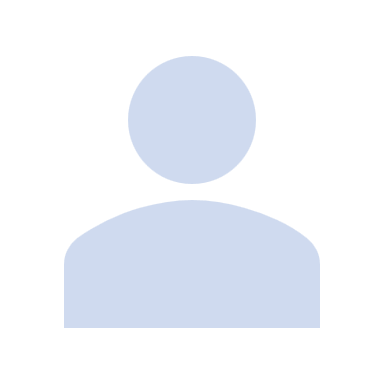 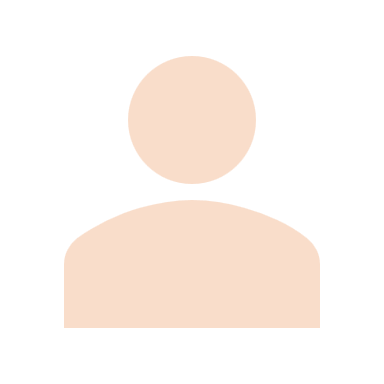 hippo
cat
dog
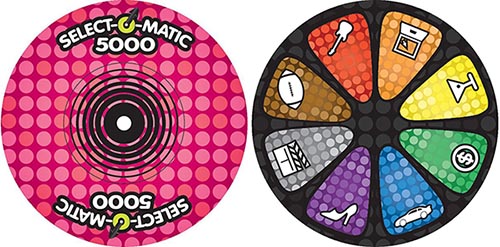 Judge
Select the best answer.
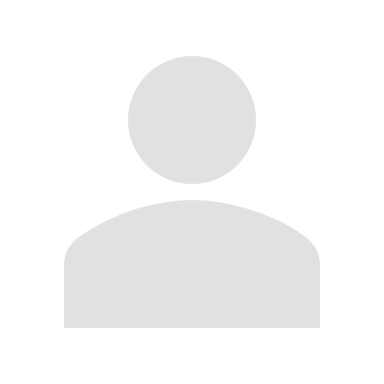 hippo
cat
dog
Players
dog
Vote 
(what you think the judge chose).
hippo
cat
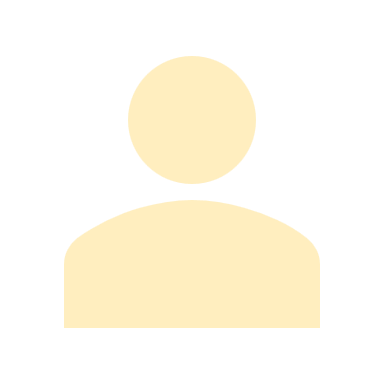 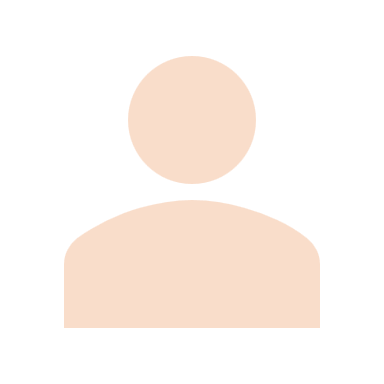 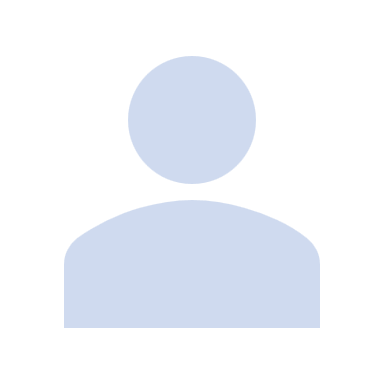 Judge
Show your choice.
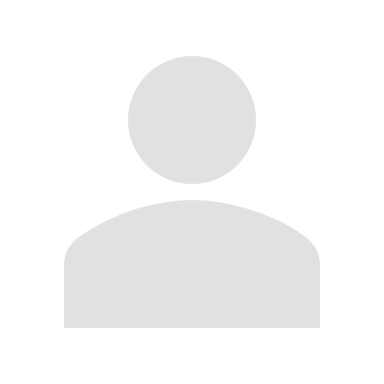 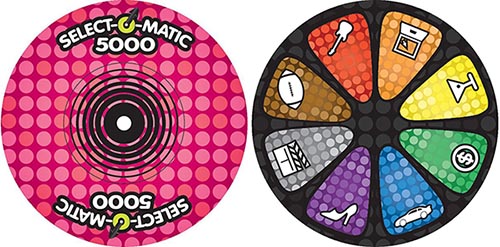 Points
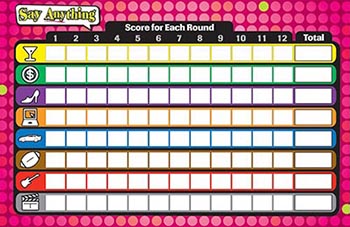 Each player gets:
1 point for the correct answer
1 point for each correct vote
cat
hippo
dog
Points
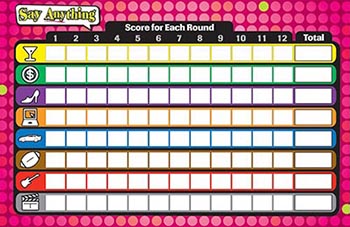 The judge gets:
1 point for each correct vote
hippo